درس ماشین مخصوص
(step motors)موضوع: استپ موتورها
استاد: حمید رضا وطن خواه
زمستان 98
1/18
مقدمه
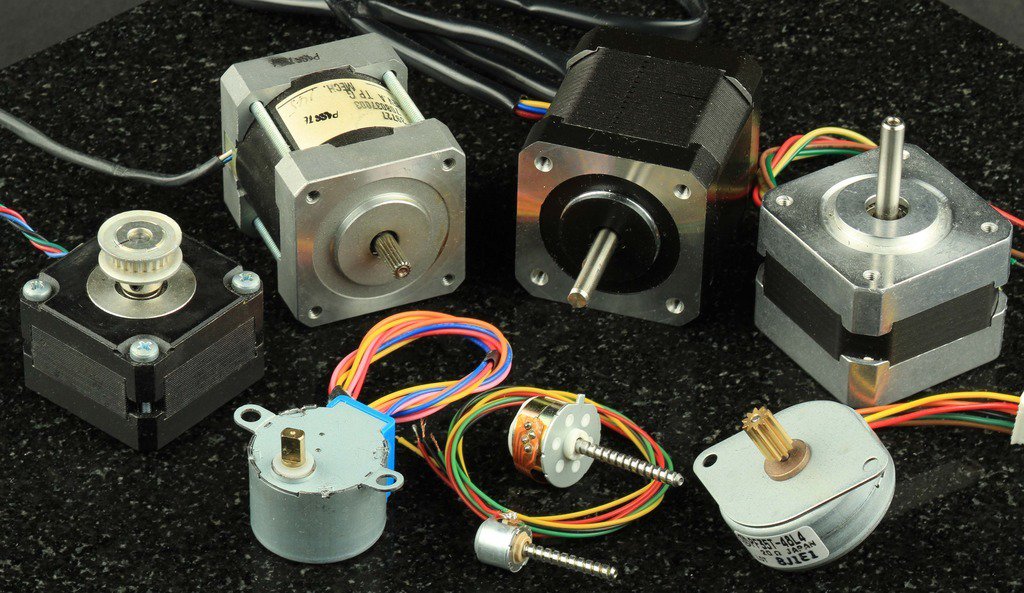 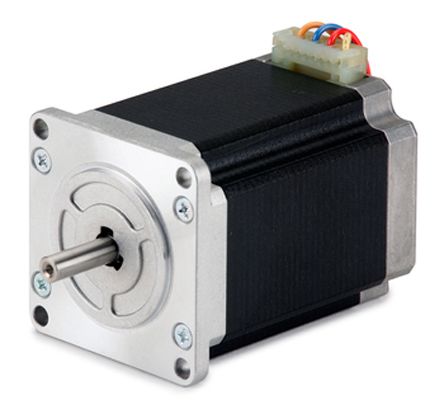 2/18
ساختمان اساسی استپ موتور
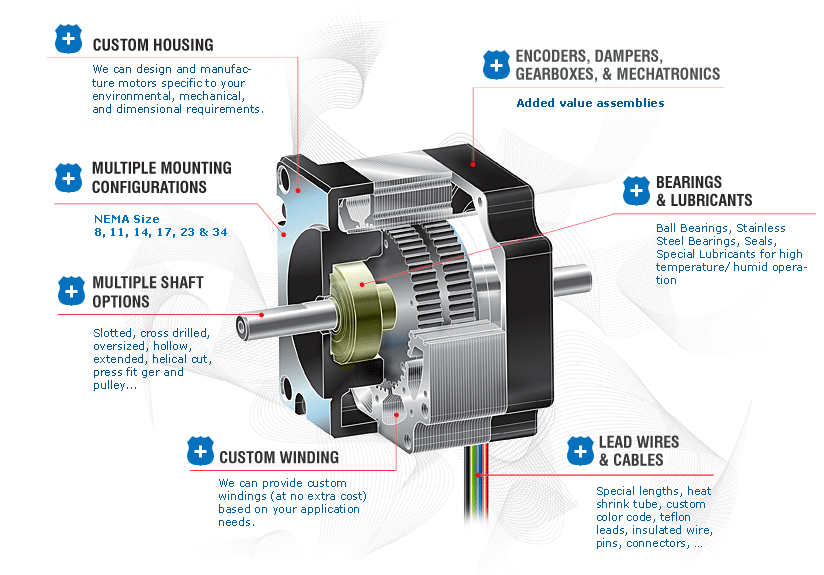 3/18
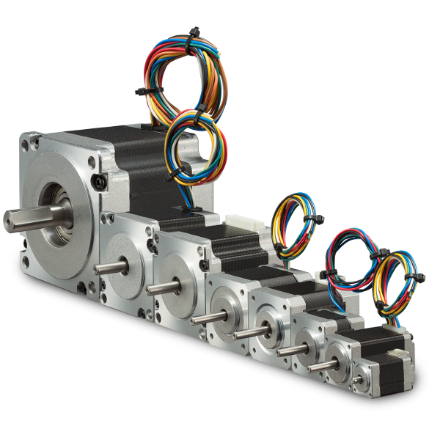 انواع موتور های پله ای
اساسا سه نوع موتور پله ای وجود دارد:
رلوکتانس متغیر VARIABLE RELUCTANCE 
آهنر بای دایمی PERMANENT MAGNET 
هیبرید HYBRID
4/18
Stepper Motors
رلوکتانس متغیر VARIABLE RELUCTANCE
در موتور V.R. از آهنربای دایمی استفاده نمی کنند.
روتور موتور می تواند بدون محدودیت گشتاور حرکت کند.
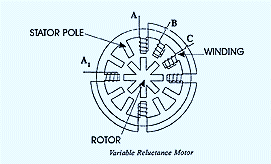 5/18
آهنربای دایمی PERMANENT MAGNET
به موتور P.M. که CanStack هم گفته می شود، دارای یک روتور با آهنربای دایمی است.
این نوع موتورها برای وسایلی با سرعت پایین، گشتاور پایین و زاویه پله بالا مانند 45 یا 90 درجه مناسب است.
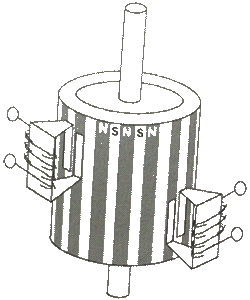 6/18
HYBRID هیبرید
موتور های هیبرید از بهترین ویژگی های V.R. و P.M. تشکیل شده اند.
آنها از پل های استاتور چند دندانه ای و یک روتور آهنربای دایمی ساخته شده اند.
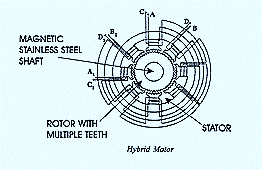 7/18
STEP MODES مد های پله
انواع مدهای پله عبارتند از:
Full Step

Half Step

Micro Step
8/18
Full Step
موتور پله ای هیبرید استاندارد شامل یک روتور 200 دندانه ای و یا به بیان دیگر 200 پله کامل در هر دوران محور موتور است.
با تقسیم 360 درجه چرخش بر 200 پله مقدار 1.8 زاویه پله کامل بدست می آید.
9/18
Half Step
Half Step به طور ساده به این معناست که موتور در هر دوران 400 پله چرخش می کند.
Half Step بیشتر برای کاربردهای صنعتی مورد استفاده قرار می گیرد.
در این مد گشتاور کمتر است.
حساسیت کمتر از حالتFull Step  است.
10/18
Micro Step
این مد در کاربردهایی که به موقعیت یابی های دقیق و درجه وضوح بالا در بازه های مختلفی از سرعت نیاز دارند استفاده می شود.
11/18
مزایای موتور پله ای:
کم هزینه بودن آن
ساختار ساده آن
قابلیت اعتماد بالای آن
عدم نیاز به نگهداری
عدم نیاز به فید بک برای کنترل موقعیت یا سرعت
سازگاری با تجهیزات دیجیتال مدرن
12/18
معایب موتور پله ای:
نیاز به زمان نسبتا زیاد برای راه اندازی
کارایی نا مناسب در سرعت های پایین،مگر آنکه از درایو MicroStep استفاده شود.
جریان مصرفی بالا
تلفات حرارتی زیاد در سرعت های بالا و ایجاد تداخل در کارایی موتور
13/18
کاربرد موتورهای پله ای
مهم ترین لوازم جانبی کامپیوتر که در آنها موتور پله ای به کار رفته است عبارتند از:
چاپگرها
رسام های گراف
درایو های دیسک سخت
ماشین های فاکس
14/18
رسام های گراف
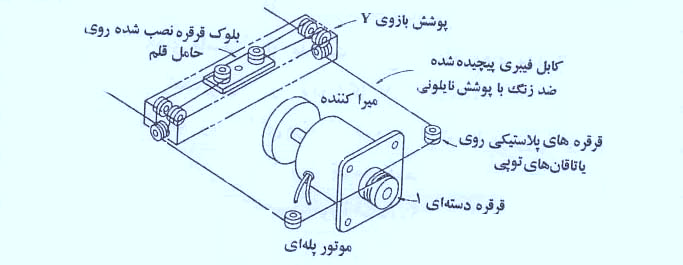 یک رسام گراف فشرده به نام X-Y ساخت دهه 80 است که سیستم درایو قلم به کار رفته در این رسام نشان داده شده است.
15/18
درایو های دیسک سخت
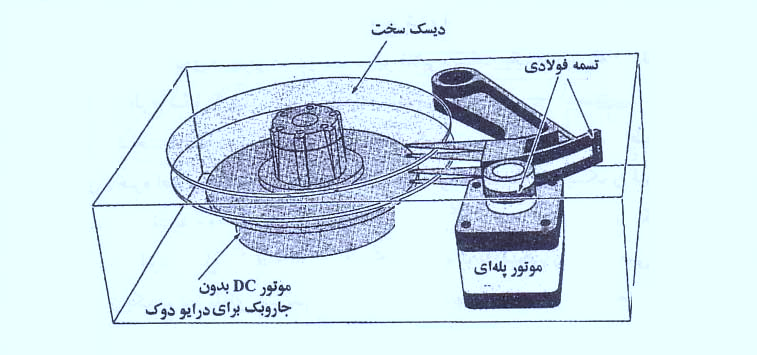 16/18
ماشین های فاکس
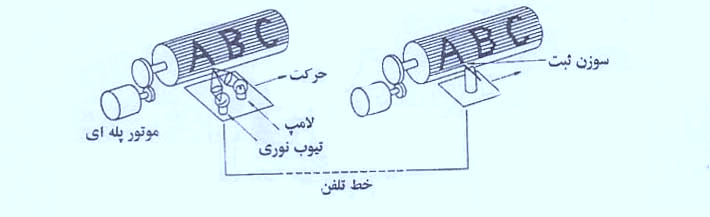 موتورهای پله ای برای درایو استوانه و قلم به کار می رود.
17/18
منابع
ماشین  های الکتریکی  چاپمن 
ماشین ها ی الکتریکی p.c.sen
www.persautomatior.com 
www.power-jam.blogfa.com
http://iranelectromotor.com
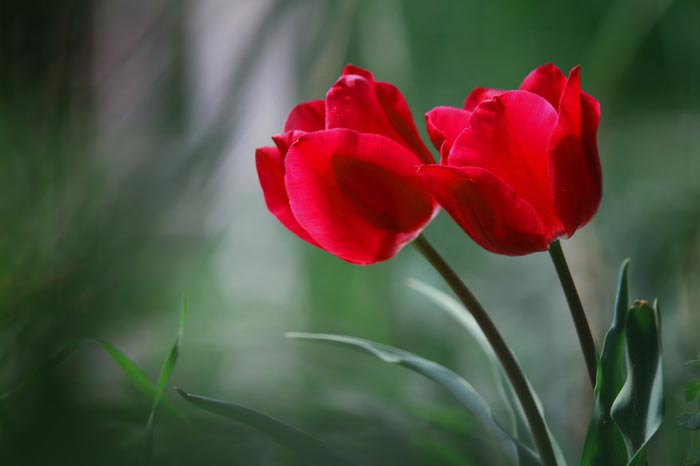 با سپاس از توجه شما عزیزان
18/18